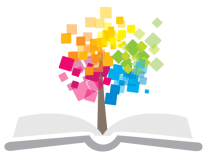 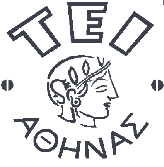 Ανοικτά Ακαδημαϊκά Μαθήματα στο ΤΕΙ Αθήνας
Κινησιολογία ΙI (Θ)
Ενότητα 7: Άρθρωση του ισχίου
Παλίνα Καρακασίδου, PT, OMT, MManipTher, MSc, PhD
Τμήμα Φυσικοθεραπείας
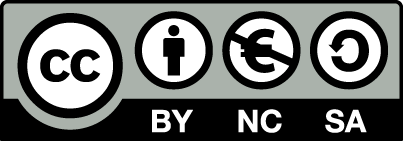 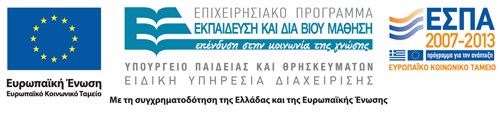 Άρθρωση ισχίου – Οστά 1/7
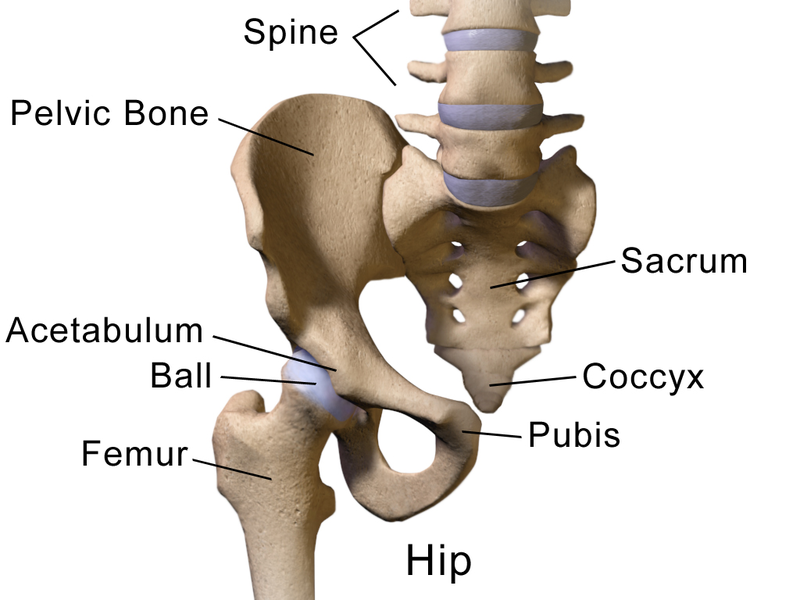 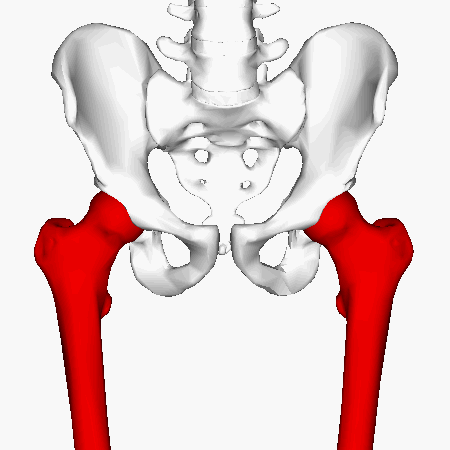 “Blausen 0488 HipAnatomy”, από BruceBlaus διαθέσιμο με άδεια CC BY 3.0
“Femur - animation7”, από Was a bee διαθέσιμο με άδεια CC BY-SA 2.1 JP
1
Άρθρωση ισχίου – Οστά 3/7
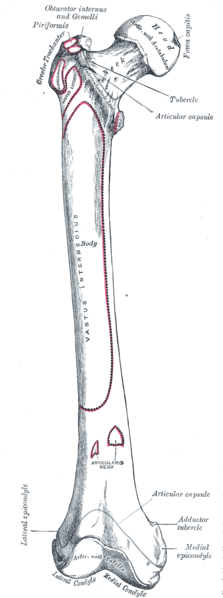 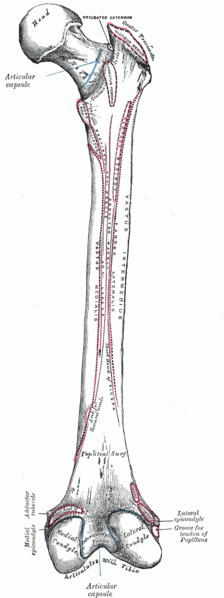 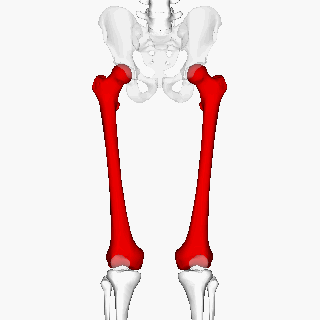 “Femur - animation9”, από Was a bee διαθέσιμο με άδεια CC BY-SA 2.1 JP
“Femur back”, από Lennert B διαθέσιμο ως κοινό κτήμα
“Femur front”, από Quibik διαθέσιμο ως κοινό κτήμα
2
Άρθρωση ισχίου – Οστά 5/7
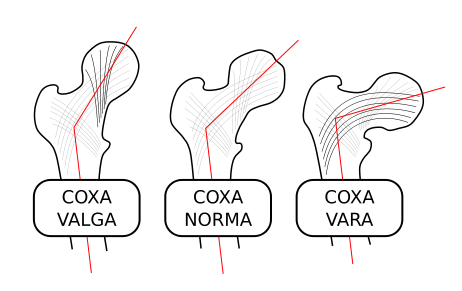 140ο
125ο
105ο
“Coxa-valga-norma-vara-000”, από Amada44 διαθέσιμο με άδεια CC BY-SA 3.0
3
Άρθρωση ισχίου – Οστά 6/7
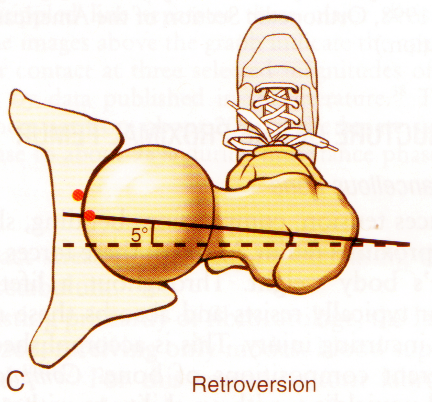 © Donald A. Neumann, “Kinesiology of the Musculoskeletal System: Foundations for Rehabilitation”, Mosby/Elsevier, 2010
4
Άρθρωση ισχίου – Οστά 7/7
© Donald A. Neumann, “Kinesiology of the Musculoskeletal System: Foundations for Rehabilitation”, Mosby/Elsevier, 2010
5
Άρθρωση ισχίου
© 7 Νοε 2014 OpenStax College. Textbook content produced by OpenStax College is licensed under a Creative Commons Attribution License 4.0 license.
6
Άρθρωση ισχίου – Αρθρικός χόνδρος
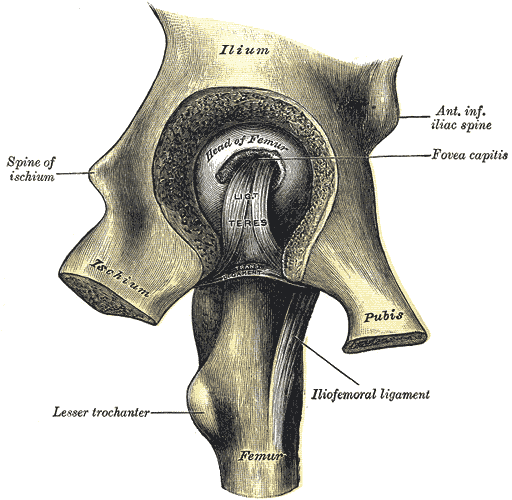 Η κεφαλή του μηριαίου βρίσκεται κάτω από το μέσο 1/3 του βουβωνικού συνδέσμου.
Ο στρογγύλος σύνδεσμος, αν και πολύ δυνατός με δύναμη ρήξης 45 kg, και παρ’ όλο που διατείνεται στην κάμψη και προσαγωγή, δεν συμβάλλει σημαντικά στην σταθερότητα της άρθρωσης.
“Gray341”, από Quibik διαθέσιμο ως κοινό κτήμα
7
Άρθρωση ισχίου
Η κεφαλή του μηριαίου εφάπτεται με την κοτύλη μόνο στην περιοχή η οποία επαλείφεται με αρθρικό χόνδρο.
Η περιοχή όπου ο χόνδρος είναι παχύτερος (~ 3.5 mm) δέχεται τις μεγαλύτερες φορτίσεις.
Κατά την βάδιση, η φόρτιση του ισχίου κυμαίνεται μεταξύ 13% του βάρους του σώματος κατά την μέση φάση αιώρησης και πάνω από 300% κατά την μέση φάση στήριξης.
Η επιφάνεια επαφής των αρθρικών επιφανειών κυμαίνεται από 20% κατά την φάση αιώρησης έως 98% στο μέσον της φάσης στήριξης.
8
Αρθρικός θύλακος
Κατά την προσαγωγή, το κάτω μέρος του θυλάκου είναι χαλαρό, ενώ το άνω διατεταμένο.
Κατά την απαγωγή, συμβαίνουν τα αντίθετα:
Ανοίγουν οι πτυχές του θυλάκου και επιτρέπουν την απαγωγή.
Το άνω τμήμα του επιχείλιου χόνδρου παραμορφώνεται και αναστρέφεται ώστε να μη παρεμποδίζεται η κίνηση.
Στην πλήρη κάμψη ο αυχένας έρχεται σε επαφή με την οφρύ της κοτύλης και περιορίζει την κάμψη.
9
Άρθρωση ισχίου – Σύνδεσμοι 1/2
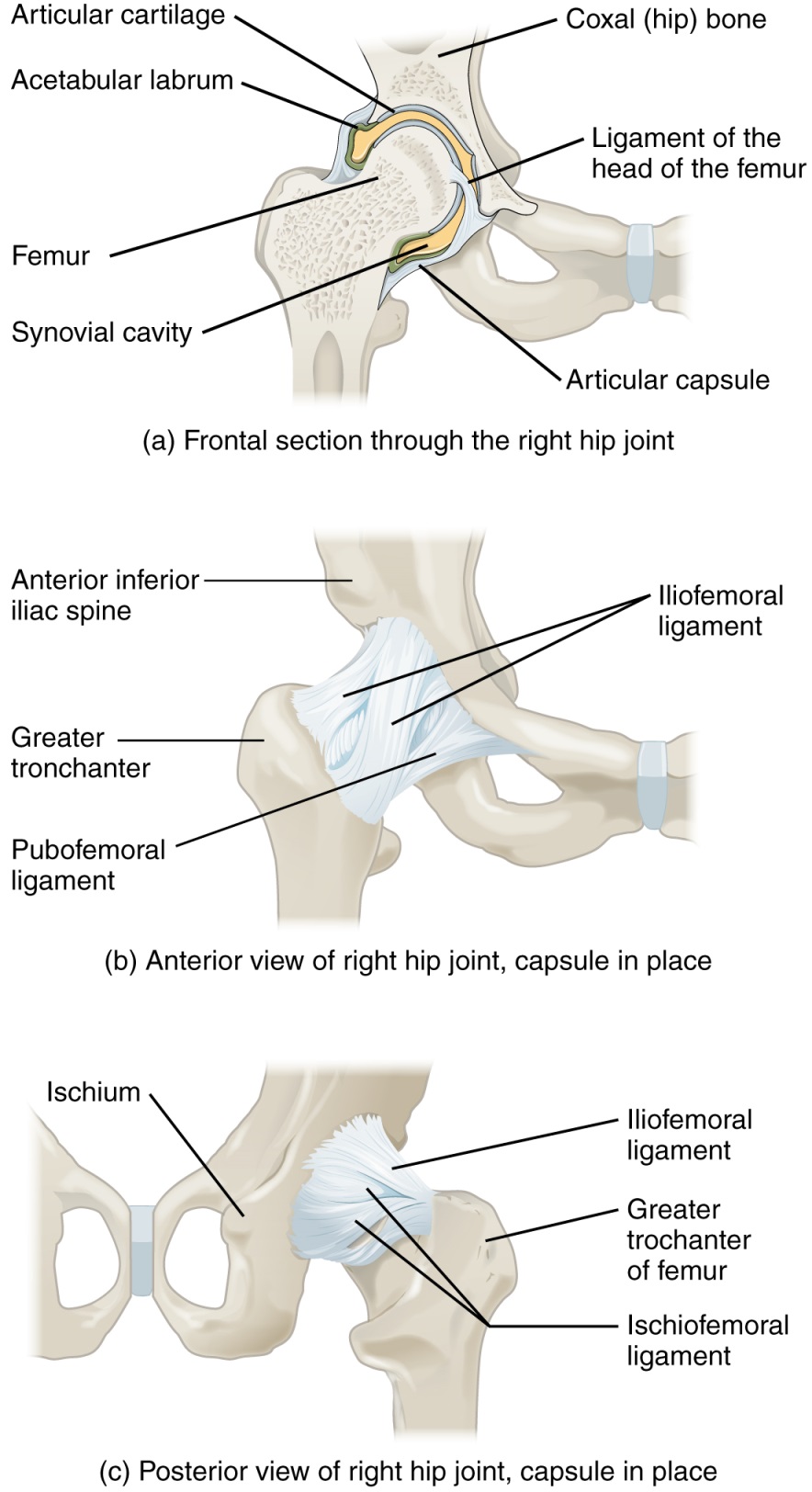 Στην όρθια θέση όλοι οι σύνδεσμοι είναι χαλαροί.
Λαγονομηρικός σύνδεσμος είναι πολύ ισχυρός με δύναμη ρήξης 330 Ν: περιορίζει την πλήρη έκταση και έξω στροφή (ιδιαίτερα η έξω δεσμίδα του).
Ηβομηρικός σύνδεσμος: περιορίζει απαγωγή και την έξω στροφή.
Ισχιομηρικός σύνδεσμος: περιορίζει προσαγωγή και την έσω στροφή.
10
© 28 Ιουν 2013 OpenStax College. Textbook content produced by OpenStax College is licensed under a Creative Commons Attribution License 3.0 license.
Άρθρωση ισχίου – Σύνδεσμοι 2/2
Όταν ένα άτομο στέκεται όρθιο με πλήρη έκταση στα ισχία, η κεφαλή του μηριαίου πιέζει τον λαγονομηρικό σύνδεσμο και τον λαγονοψοΐτη μυ με αποτέλεσμα να αναπτύσσεται παθητική τάση σε αυτές τις δομές που δεν επιτρέπουν περεταίρω έκταση.
11
Σύνδεσμοι
Γενικά, όλοι οι σύνδεσμοι περιελίσσονται γύρω από τον αυχένα στην φορά των δεικτών ρολογιού με αποτέλεσμα να διατείνονται κατά την έκταση και να χαλαρώνουν κατά την κάμψη.
Η πλήρης έκταση, έσω στροφή και μικρή απαγωγή κλειδώνει την άρθρωση του ισχίου (διατείνονται οι σύνδεσμοι και ο αρθρικός θύλακος).
12
Σταθερότητα του ισχίου 1/4
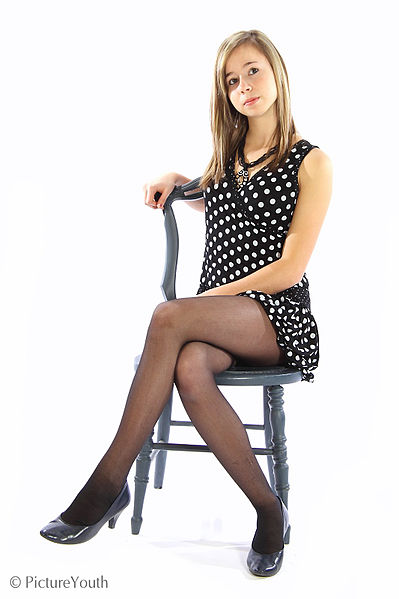 Η πλέον ασταθής θέση του ισχίου είναι η θέση κάμψης και προσαγωγής.
Σε αυτήν την θέση με μία μέτρια δύναμη μπορεί να γίνει οπίσθιο εξάρθρημα.
“Girl Sitting in Chair”, από Keraunoscopia διαθέσιμο με άδεια CC BY-SA 3.0
13
Σταθερότητα του ισχίου 2/4
Αντίθετα απ’ ότι συμβαίνει στον ώμο όπου η βαρύτητα τείνει να το εξαρθρώσει, στο ισχίο η βαρύτητα το σταθεροποιεί τουλάχιστον στην όρθια θέση.
Η σταθερότητα προάγεται με τον επιχείλιο χόνδρο και την περιφερή ζώνη του αρθρικού θυλάκου.
Η ατμοσφαιρική πίεση παίζει σημαντικό ρόλο στην σταθερότητα του ισχίου.
Επιπλέον, πολλοί μύες συμβάλλουν στην σταθερότητα της άρθρωσης.
14
Σταθερότητα του ισχίου 3/4
Στην όρθια θέση οι μύες που σταθεροποιούν το ισχίο είναι εκείνοι που έχουν πορεία σχεδόν παράλληλη με τον αυχένα του μηριαίου, όπως:
Ο απιοειδής.
Ο έξω θυρεοειδής.
Ο μέσος και μικρός γλουτιαίος.
Οι μακροί μύες όπως οι προσαγωγοί, τείνουν να εξαρθρώσουν το ισχίο.
15
Σταθερότητα του ισχίου 4/4
Στα νεογνά η φυσιολογική γωνία της κλίσης της κοτύλης με το οριζόντιο επίπεδο είναι 25ο και σε παιδιά 1 έτους 15ο.
Εάν αυτή η γωνία ξεπερνά τις 35ο, τότε υπάρχει ιδιοπαθής δυσπλασία της κοτύλης.
Το εξάρθρημα του ισχίου αναγνωρίζεται από την μετατόπιση της κεφαλής του ισχίου πάνω από την γραμμή Y.
Σε δυσπλασίες της κοτύλης, οι προσαγωγοί μύες εξαρθρώνουν εύκολα την κεφαλή του μηριαίου.
©Kapandji, IA.: Η Λειτουργική Ανατομική των Αρθρώσεων, Τόμοι 1,2,3. Αθήνα: Ιατρικές Εκδόσεις Π.Χ. Πασχαλίδης, 2001
16
Περιορισμός παθητικών κινήσεων
17
Οστεοκινηματική
© Donald A. Neumann, “Kinesiology of the Musculoskeletal System: Foundations for Rehabilitation”, Mosby/Elsevier, 2010
18
Οστεοκινηματική ισχίου με σταθερή λεκάνη
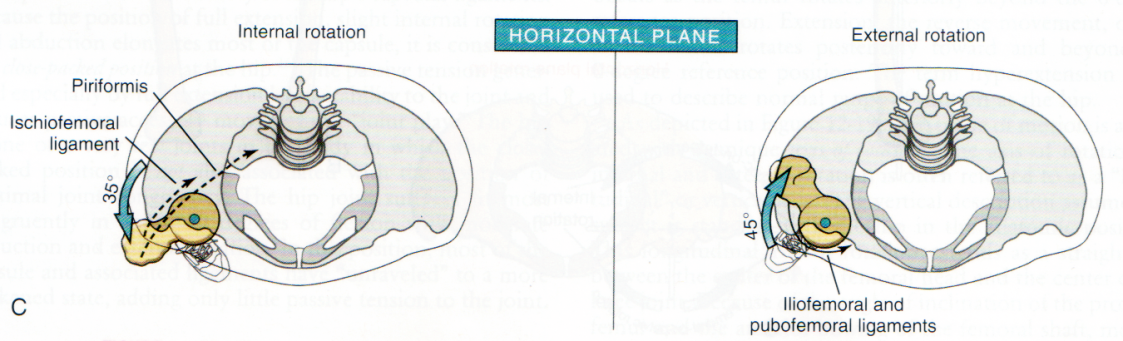 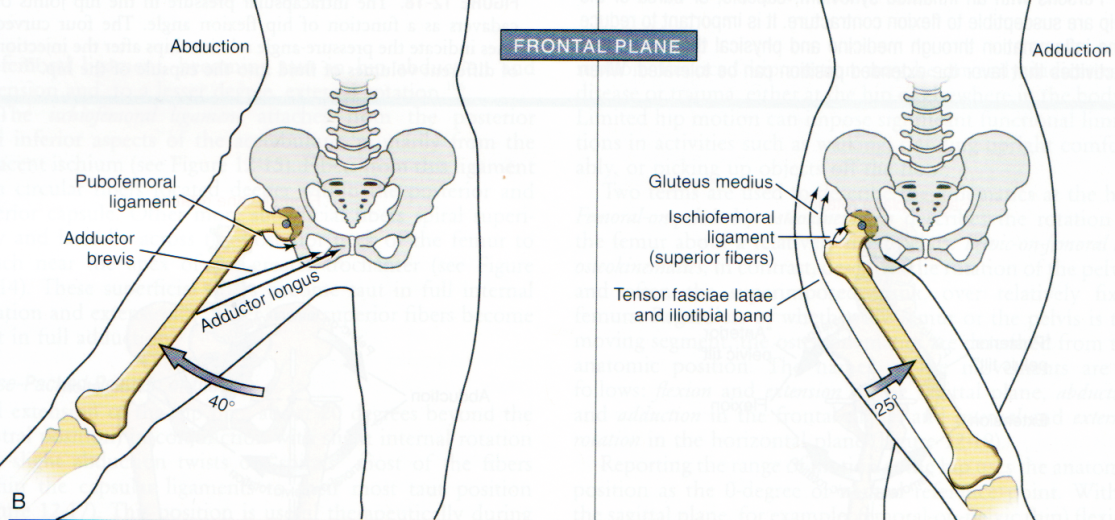 © Donald A. Neumann, “Kinesiology of the Musculoskeletal System: Foundations for Rehabilitation”, Mosby/Elsevier, 2010
19
Οστεοκινηματική ισχίου με σταθερό μηριαίο
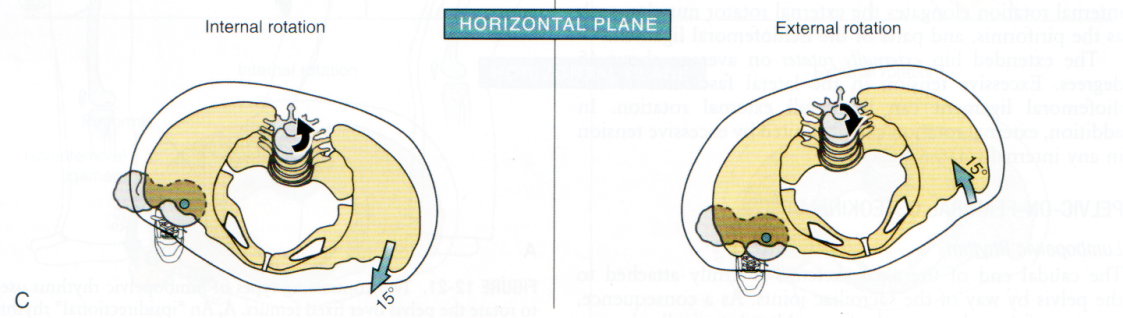 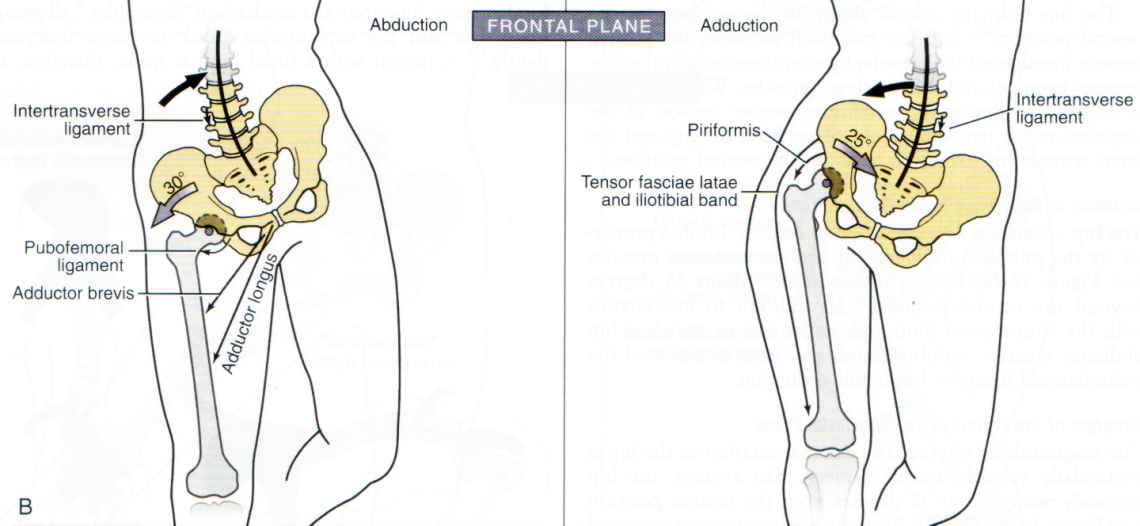 © Donald A. Neumann, “Kinesiology of the Musculoskeletal System: Foundations for Rehabilitation”, Mosby/Elsevier, 2010
20
Ο οσφυοπυελικός ρυθμός μπορεί να έχει την ίδια ή αντίθετη κατεύθυνση
© Donald A. Neumann, “Kinesiology of the Musculoskeletal System: Foundations for Rehabilitation”, Mosby/Elsevier, 2010
21
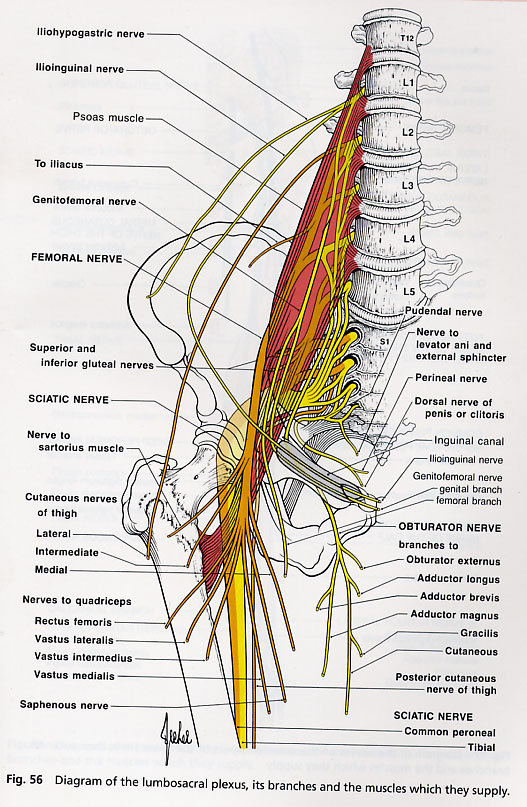 Οσφυϊκό πλέγμα – Εννεύρωση  μυών
22
dcn974.tripod.com
Ιερό πλέγμα
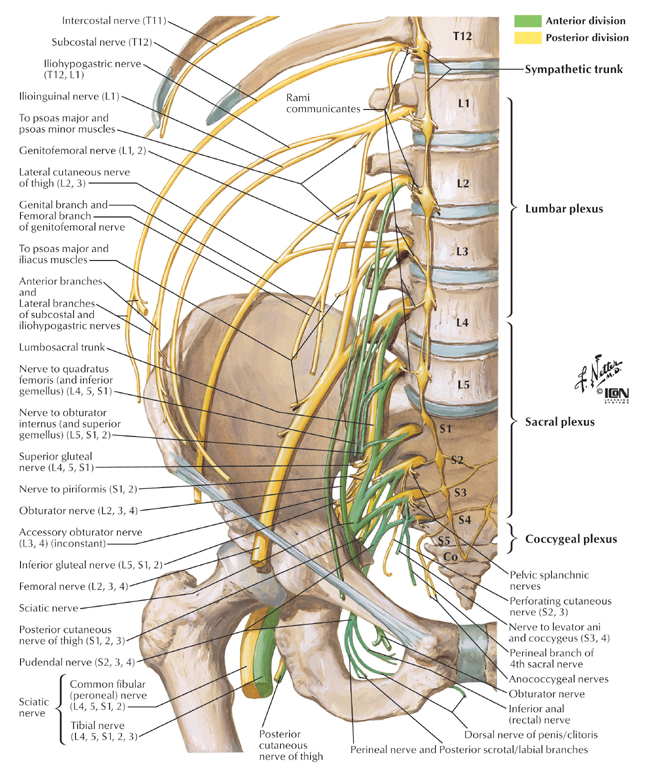 23
backpain-guide.com
Νεύρα ιερού πλέγματος
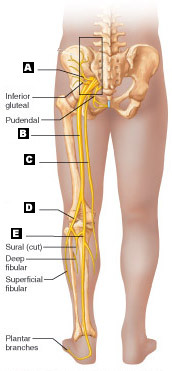 Superior gluteal
Sciatic
Posterior femoral cutaneous
Common fibular
Tibial
24
wps.aw.com
Μυϊκή λειτουργία
Η εικόνα παρέχει χρήσιμες πληροφορίες για την δυνητική λειτουργία ορισμένων μυών, όμως στο οβελιαίο επίπεδο:
Η γραμμή έλξης τους δεν αντιπροσωπεύει το άνυσμα της δύναμης, αλλά τον γενικό προσανατολισμό των μυών στο οβελιαίο επίπεδο.
Για να συγκριθεί η δύναμη – ροπή  μεταξύ των μυών θα πρέπει να παρέχεται η τρισδιάστατη απεικόνιση των μυών και η εγκάρσια διατομή τους .
Ο μοχλοβραχίονας που απεικονίζεται εφαρμόζεται μόνο στην ανατομική θέση.
Όταν το ισχίο κινηθεί εκτός της ανατομικής θέσης του, η δυνητική λειτουργία και η ροπή των μυών αλλάζει.
© Donald A. Neumann, “Kinesiology of the Musculoskeletal System: Foundations for Rehabilitation”, Mosby/Elsevier, 2010
25
Μύες ισχίου – Κύρια ενέργεια
26
Μύες ισχίου – Δευτερεύουσα ενέργεια
27
Καμπτήρες μύες – Λαγονοψοΐτης
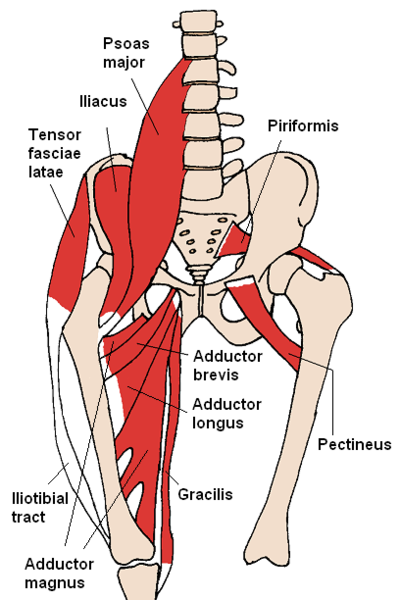 Αποτελείται από δύο μύες που ενώνονται στο ύψος της κεφαλής του μηριαίου και καταφύονται με πλατύ κοινό τένοντα στον ελάσσονα τροχαντήρα.
Ο τένοντας κατά την πορεία του, αφού διασχίσει τον άνω ηβικό κλάδο, αμέσως μετά εκτρέπεται προς τα πίσω κατά 35ο – 45ο.
Αυτή η εκτροπή του τένοντα αυξάνει τον μοχλοβραχίονα δύναμής του
Είναι ένας δυνατός καμπτήρας του ισχίου (είτε ισχίο-προς-λεκάνη, είτε λεκάνη-προς-ισχίο).
Είναι ένας αδύνατος προσαγωγός και έξω στροφέας, εν τούτοις, με το ισχίο σε απαγωγή μπορεί αποτελεσματικά να στρέψει το ισχίο προς τα έξω
Εάν η λεκάνη δεν σταθεροποιηθεί από τους κοιλιακούς μύες, θα αυξήσει το οσφυϊκό κύρτωμα.
28
“Anterior Hip Muscles 2”, από Mikael Häggström διαθέσιμο με άδεια CC BY-SA 3.0
Λαγονοψοΐτης μυς
“Psoas major muscle - animation05”, από Was a bee διαθέσιμο με άδεια CC BY-SA 2.1 JP
29
Ελάσσων ψοΐτης
Κείται μπροστά από τον μείζονα ψοΐτη, αν και μπορεί να απουσιάζει στο 40% των ανθρώπων.
Έκφυση: εγκάρσιες αποφύσεις και τα πλάγια του σώματος του Θ12 και Ο1 και τον μεταξύ τους δίσκο.
Κατάφυση: ηβικό οστούν κοντά στην κτενιαία γραμμή.
Εννεύρωση: κλάδους του Ο1.
Ενέργεια αμφίπλευρη: οπίσθια κλίση λεκάνης (ασθενής ενέργεια).
“Musculus psoas minor”από Bemoeial1 διαθέσιμο ως κοινό κτήμα
30
Καμπτήρες μύες – Ραπτικός
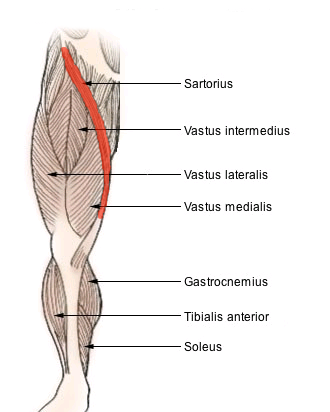 Εκφύεται από την πρόσθια άνω λαγόνια άκανθα και φέρεται λοξά προς τα κάτω και έσω του μηρού μέχρι τον χήνειο πόδα με τον οποίο καταφύεται στην περιτονία της κνήμης.
Είναι κυρίως καμπτήρας και δευτερογενώς προκαλεί απαγωγή και έξω στροφή του ισχίου.
Είναι αρκετά δυνατός μυς με μυϊκή συστολή ίση με 2 kg βάρους με τα 9/10 της ισχύος του να καταναλώνεται για την κάμψη.
Ο μυς αυτός δρα και στο γόνατο προκαλώντας κάμψη και έσω στροφή.
“Sartorius”, από Uwe Gille διαθέσιμο ως κοινό κτήμα
31
Καμπτήρες μύες – Ορθός μηριαίος – ΤΠΠ
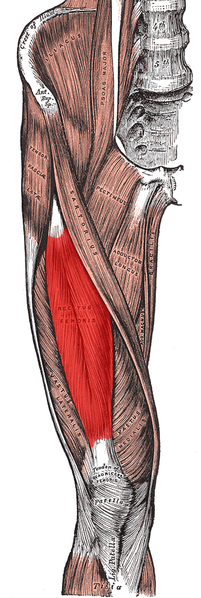 Ο ορθός μηριαίος είναι ισχυρός μυς με δύναμη ίση με 5 kg βάρους.
Η ενέργειά του στο ισχίο εξαρτάται από την θέση του γόνατος.
Είναι πιο ισχυρός όταν το γόνατο βρίσκεται σε κάμψη.
Σε θέση έκτασης του ισχίου λειτουργεί και ως απαγωγός, ενώ σε θέση κάμψης του ισχίου λειτουργεί ως προσαγωγός.
Ο ΤΠΠ είναι αρκετά ισχυρός καμπτήρας και απαγωγός του ισχίου, και δευτερεύων έσω στροφέας.
“Rectus femoris”, από Uwe Gille διαθέσιμο ως κοινό κτήμα
32
Καμπτήρες μύες 1/2
Αρκετοί άλλοι μύες συνεπικουρούν στην κάμψη του ισχίου και η συμβολή τους δεν είναι αμελητέα.
Οι μύες αυτοί είναι:
Ο κτενίτης.
Ο μακρός προσαγωγός.
Ο ισχνός προσαγωγός.
Οι πρόσθιες ίνες του μέσου και μικρού γλουτιαίου.
Όλοι οι καμπτήρες μύες μπορούν να παράγουν προσαγωγή/απαγωγή ή έξω/έσω στροφή σαν επικουρικές κινήσεις και μπορεί να χωριστούν σε 2 ομάδες.
33
Καμπτήρες μύες 2/2
Στην πρώτη ομάδα ανήκουν οι πρόσθιες ίνες του μέσου και μικρού γλουτιαίου και ο ΤΠΠ, οι οποίοι προκαλούν κάμψη – απαγωγή – έσω στροφή.
Στην δεύτερη ομάδα ανήκουν ο λαγονοψοϊτης, ο κτενίτης και ο μακρός προσαγωγός, οι οποίοι προκαλούν κάμψη – προσαγωγή – έξω στροφή.
Κατά την βάδιση, αυτές οι δύο ομάδες μυών ισορροπούν ως πρωταγωνιστές και ανταγωνιστές.
Στην συνεργεία κάμψη – προσαγωγή – έσω στροφή τον κύριο ρόλο παίζουν οι προσαγωγοί και ο ΤΠΠ συνεπικουρούμενοι από τους έσω στροφείς (τον μικρό και μέσο γλουτιαίο).
34
Κίνηση λεκάνης-προς-μηριαίο
Η πρόσθια κλίση της λεκάνης εκτελείται από το ζεύγος δύναμης των εκτεινόντων μυών της ΣΣ και των καμπτήρων του ισχίου.
Όλοι οι καμπτήρες μύες έχουν την δυνατότητα να φέρουν την λεκάνη σε πρόσθια κλίση.
Η κλινική σημασία της πρόσθιας κλίσης σχετίζεται με την αύξηση του οσφυϊκού κυρτώματος που αυξάνει τις συμπιεστικές δυνάμεις στις ΖΑ αρθρώσεις και τις διατμητικές δυνάμεις στην οσφυο-ιερή ένωση.
35
Μύες στο μετωπιαίο επίπεδο
Όπως φαίνεται στην εικόνα:
Οι μύες με γεμάτο βέλος έχουν την ικανότητα να απάγουν το ισχίο.
Οι μύες με διακεκομμένο βέλος έχουν την ικανότητα να προσάγουν το ισχίο.
Η γραμμή έλξης των προσαγωγών προσεγγίζει το ισχίο από πολλές και διαφορετικές κατευθύνσεις, οπότε λειτουργικά, δημιουργούν ροπές σε όλα τα επίπεδα.
© Donald A. Neumann, “Kinesiology of the Musculoskeletal System: Foundations for Rehabilitation”, Mosby/Elsevier, 2010
36
Προσαγωγοί μύες
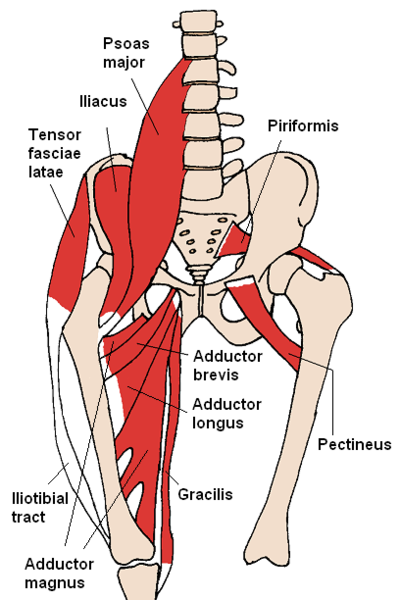 “Anterior Hip Muscles 2”, από Mikael Häggström διαθέσιμο με άδεια CC BY-SA 3.0
37
Προσαγωγοί μύες 1/2
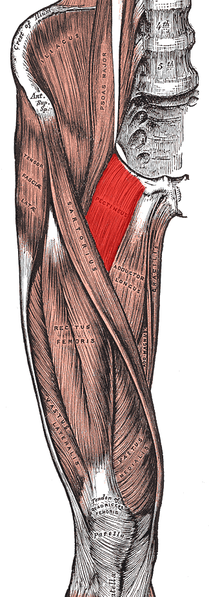 Κτενίτης εκφύεται από το λαγονοκτενικό όγκωμα, την κτενιαία ακρολοφία μέχρι το ηβικό φύμα, φέρεται λοξά και καταφύεται στην κτενιαία γραμμή του μηριαίου οστού και στο άνω τμήμα της τραχείας γραμμής.
Έσω θυροειδής, έξω θυροειδής και οι δίδυμοι συνεπικουρούν στην προσαγωγή.
“Pectineus”, από Uwe Gille διαθέσιμο ως κοινό κτήμα
38
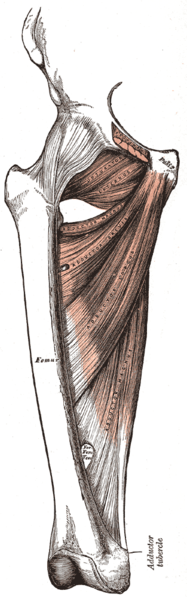 Προσαγωγοί μύες 2/2
Μακρός προσαγωγός, με ισχύ ίση με 5 kg βάρους, εκφύεται από τον άνω κλάδο του ηβικού και καταφύεται στο μέσο τριτημόριο του έσω κρασπέδου της τραχείας γραμμής.
Βραχύς προσαγωγός εκφύεται από τον κάτω κλάδο του ηβικού οστού κοντά στην ηβική σύμφυση και καταφύεται στο άνω τριτημόριο του έσω κρασπέδου της τραχείας γραμμής.
Ισχνός προσαγωγός.
Εκτός από την κίνηση προσαγωγής, οι μύες αυτοί προκαλούν κάμψη – έκταση και στροφές στο ισχίο.
39
“Gray433”, από Migas διαθέσιμο ως κοινό κτήμα
Προσαγωγοί μύες – Μεγάλος προσαγωγός 1/2
Είναι ο ισχυρότερος όλων (13 kg βάρους) και αποτελείται από την πρόσθια και οπίσθια κεφαλή.
Η πρόσθια κεφαλή αποτελείται από τις έσω και έξω ίνες.
Οι περισσότερες έσω ίνες που εκφύονται από τον κάτω κλάδο του ηβικού καταφύονται με μυϊκές ίνες πιο κεντρικά στο έσω κράσπεδο της τραχείας γραμμής του μηριαίου, ενώ οι έξω ίνες του που εκφύονται από τον ισχιακό κλάδο καταφύονται πιο περιφερικά στην τραχεία γραμμή.
Η πρόσθια κεφαλή εννευρώνεται από το θυροειδές νεύρο (όπως όλοι οι προσαγωγοί μύες).
40
Προσαγωγοί μύες – Μεγάλος προσαγωγός 2/2
Οι έσω και οι έξω ίνες της πρόσθιας κεφαλής σχηματίζουν μία αύλακα που είναι κοίλη σε οπισθιο-έξω κατεύθυνση μέσα από την οποία διέρχεται η οπίσθια κεφαλή του μεγάλου προσαγωγού που εκφύεται από το ισχιακό κύρτωμα και καταφύεται στο φύμα του μεγάλου προσαγωγού.
Η οπίσθια κεφαλή εννευρώνεται από τον κνημιαίο κλάδο του ισχιακού νεύρου, όπως οι περισσότεροι ισχιοκνημιαίοι.
Λόγω της θέσης της και της εννεύρωσής της, η οπίσθια κεφαλή εκτείνει την άρθρωση του ισχίου.
41
Λειτουργία προσαγωγών στο μετωπιαίο επίπεδο
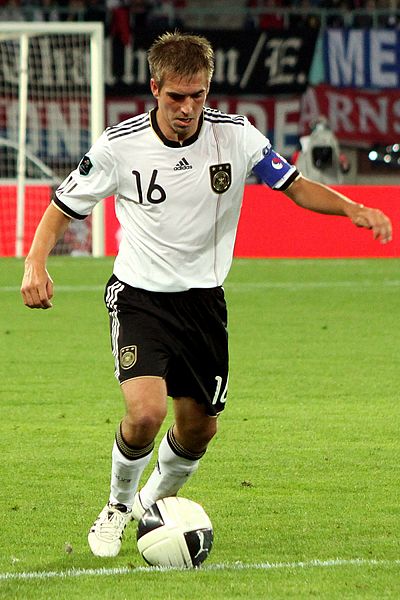 Η προφανής ενέργεια των μυών είναι η προσαγωγή του ισχίου.
Οι ροπές ελέγχουν την κινηματική προσαγωγής του ισχίου-προς-λεκάνη και της λεκάνης-προς-ισχίο.
Στην εικόνα απεικονίζονται και οι δύο μορφές κίνησης.
Στην δεξιά πλευρά, οι προσαγωγοί επιταχύνουν την κίνηση του μηριαίου προς την μπάλα (ισχίο-προς-λεκάνη).
Για μεγαλύτερη αποτελεσματικότητα κατεβαίνει και το δεξί λαγόνιο με την συστολή των αριστερών προσαγωγών.
Σε αυτήν την κίνηση θα πρέπει να λειτουργήσουν πλειομετρικά οι απαγωγοί του αριστερού ποδιού για να φρενάρουν την προσαγωγή λεκάνης-προς-ισχίο.
“Philipp Lahm, Germany national football team (06)”, από Steindy Häggström διαθέσιμο με άδεια CC BY-SA 3.0
42
Λειτουργία προσαγωγών στο οβελιαίο επίπεδο
Όλοι οι προσαγωγοί μύες μπορούν να κάμψουν ή να εκτείνουν το ισχίο ανάλογα με την θέση του ισχίου στον χώρο.
Οι μόνοι προσαγωγοί μύες που έχουν σταθερή ενέργεια ανεξάρτητα από την θέση του ισχίου είναι ο κτενίτης ως καμπτήρας και η οπίσθια κεφαλή του μεγάλου προσαγωγού ως εκτείνοντας.
Στην θέση 0° όλοι οι προσαγωγοί είναι καμπτήρες πλην της οπίσθιας κεφαλής του μεγάλου προσαγωγού (ΤΑ).
Ο βραχύς προσαγωγός μετά τις 50ο γίνεται εκτείνοντας.
Ο μακρός προσαγωγός μετά τις 70ο γίνεται εκτείνοντας.
Ο ισχνός προσαγωγός γίνεται εκτείνοντας μετά τις 40ο.
Μόνο ο λαγονοψοΐτης μπορεί να κάμψει το ισχίο μέχρι το τέλος τις τροχιάς.
43
Αναστροφή της ενέργειας των προσαγωγών στο οβελιαίο επίπεδο 1/2
Επομένως, οι προσαγωγοί μύες μπορούν να προκαλούν καμπτικές και εκτατικές ροπές που είναι χρήσιμες κατά τις υψηλών απαιτήσεων κυκλικές κινήσεις, όπως το γρήγορο τρέξιμο σε μικρή απόσταση (sprinting), ποδηλασία, τρέξιμο σε ανηφόρα και βαθύ κάθισμα.
Όταν το ισχίο βρίσκεται σε σχεδόν πλήρη κάμψη, οι προσαγωγοί είναι μηχανικά έτοιμοι για να βοηθήσουν στην έκταση, ενώ όταν βρίσκονται σε σχεδόν πλήρη έκταση είναι μηχανικά έτοιμοι για την κάμψη.
Αυτή η λειτουργία των προσαγωγών μυών μπορεί να εξηγήσει εν μέρει την σχετικά μεγάλη τάση τους για τραυματισμό κατά το τρέξιμο και τα άλματα, ιδιαίτερα όταν ο αθλητής αλλάζει γρήγορα κατευθύνσεις.
44
Αναστροφή της ενέργειας των προσαγωγών στο οβελιαίο επίπεδο 2/2
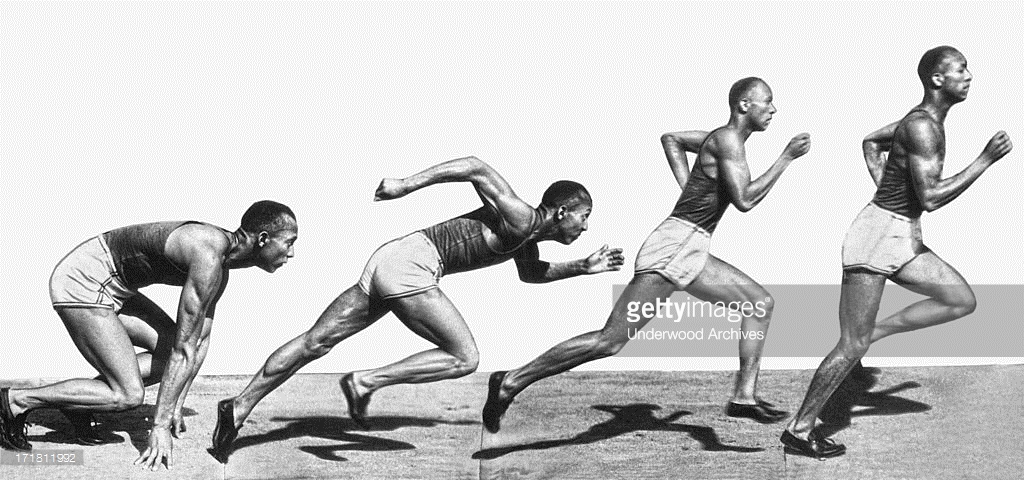 gettyimages.com
45
Έσω στροφείς ισχίου
Στην εικόνα με γεμάτα βέλη απεικονίζονται οι έξω στροφείς του ισχίου, ενώ με διακεκομμένα οι έσω στροφείς (στο σχήμα δεν περιλαμβάνονται ο ΤΠΠ και ο ραπτικός).
Οι ‘ιδανικοί’ έσω στροφείς του ισχίου, θεωρητικά, θα έπρεπε να βρίσκονται στο εγκάρσιο επίπεδο.
Στην ανατομική θέση, δεν υπάρχουν κύριοι έσω στροφείς, διότι κανένας μυς δεν βρίσκεται ακόμα και κοντά στο εγκάρσιο επίπεδο.
Όμως, υπάρχουν αρκετοί δευτερεύοντες έσω στροφείς, όπως: πρόσθιες ίνες του μέσου και μικρού γλουτιαίου, ΤΠΠ, μακρός και βραχύς προσαγωγός και κτενίτης (του οποίου η στροφική ενέργεια αμφισβητείται) .
© Donald A. Neumann, “Kinesiology of the Musculoskeletal System: Foundations for Rehabilitation”, Mosby/Elsevier, 2010
46
Έσω στροφείς του ισχίου
Με το ισχίο στις 90ο κάμψης, η δυνατότητα των έσω στροφέων να προκαλούν ροπές αυξάνεται, διότι η γραμμή έλξης τους από σχεδόν παράλληλη γίνεται σχεδόν κάθετη ως προς τον κατακόρυφο άξονα.
Π.χ., ο μοχλοβραχίονας του πρόσθιου μέσου γλουτιαίου αυξάνεται κατά 8 φορές μεταξύ των 0-90ο κάμψης του ισχίου
Ακόμα και ορισμένοι καθαρά έξω στροφείς μύες όπως, ο απιοειδής, οι άνω ίνες του μεγάλου γλουτιαίου και οι οπίσθιες ίνες του μικρού γλουτιαίου, γίνονται έσω στροφείς μετά τις 90ο .
Αυτό έχει ως αποτέλεσμα την αυξημένη δύναμη της έσω στροφής κατά 50% στην θέση κάμψης του ισχίου απ’ ότι στην θέση έκτασης.
47
Προσαγωγοί μύες ως έσω στροφείς
Όλοι οι προσαγωγοί μύες στην ανατομική θέση έχουν την ικανότητα να παράγουν μικρή έσω στροφή.
Αυτή η άποψη δεν συμβιβάζεται με το γεγονός ότι αυτοί οι μύες προσφύονται στην οπίσθια επιφάνεια του μηριαίου οστού, οπότε θα πρέπει να κάνουν έξω στροφή.
Όμως, θα πρέπει να δούμε την ανατομική του μηριαίου οστού, το οποίο είναι κυρτό προς τα εμπρός στο οβελιαίο επίπεδο, οπότε η τραχεία γραμμή βρίσκεται μπροστά από τον κατακόρυφο άξονα.
Αυτό έχει σαν αποτέλεσμα το οριζόντιο άνυσμα της δύναμης π.χ., του μακρού προσαγωγού να βρίσκεται μπροστά από τον άξονα στροφής, οπότε δρα ως έσω στροφέας.
48
Εκτείνοντες – Απαγωγοί Έξω στροφείς μύες του ισχίου
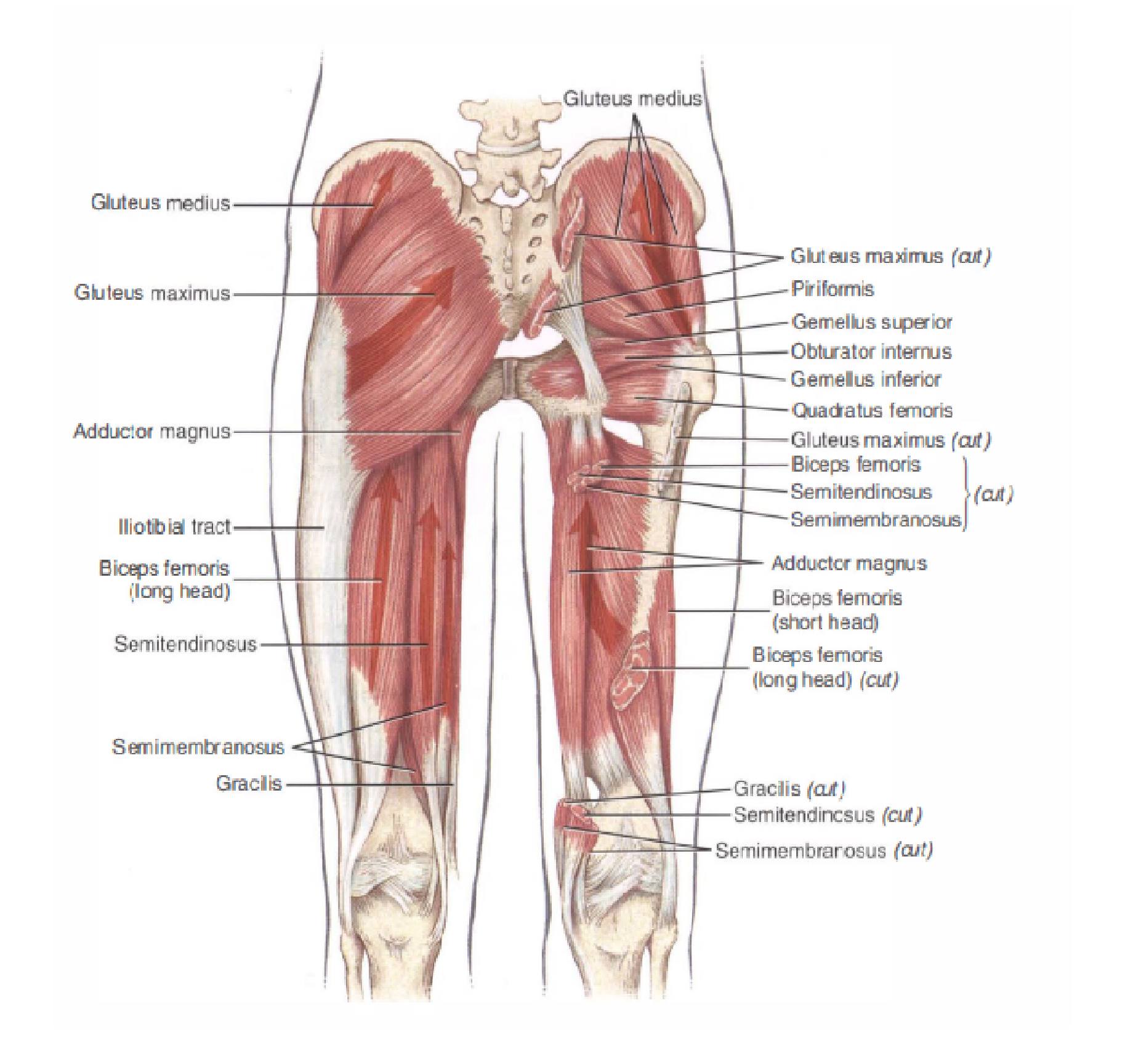 49
sakariyaphysio.com
Εκτείνοντες μύες 1/6
Ο μεγάλος γλουτιαίος έχει επιπολής και εν τω βάθει έκφυση, είναι ο πιο ισχυρός μυς του σώματος (με δύναμη 34  kg και μήκος συστολής 15 cm).
Είναι ο πιο μεγάλος μυς με εγκάρσια διατομή 66 cm² και είναι ο πιο δυνατός μυς με στατική ισχύ 238 kg βάρους.
Η επιπολής μοίρα εκφύεται από την λαγόνια ακρολοφία, την οπίσθια άνω λαγόνια άκανθα, την θωρακο-οσφυϊκή περιτονία, το ιερό οστούν και τον κόκυγγα .
Η εν τω βάθει μοίρα εκφύεται από την πτέρυγα του λαγόνιου, τον μείζονα ισχιοϊερό σύνδεσμο και από την περιτονία του μέσου γλουτιαίου.
Η άνω μοίρα του καταφύεται στην λαγονοκνημιαία ταινία και η κάτω στην γλουτιαία γραμμή του μηριαίου
Ο μεγάλος γλουτιαίος και οι οπίσθιες ίνες του μέσου και μικρού γλουτιαίου στρέφουν το ισχίο προς τα έξω.
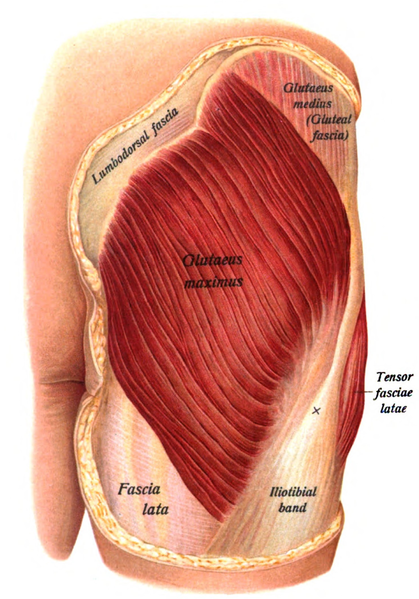 “Sobo 1909 294”, από CFCF διαθέσιμο ως κοινό κτήμα
50
Εκτείνοντες μύες 2/6
Οι ισχιοκνημιαίοι είναι διαρθρικοί μύες και σε αυτούς ανήκουν: 
ο ημιϋμενώδης,
ο ημιτενοντώδης, 
ο δικέφαλος μηριαίος.
Η ισχύς τους είναι ίση με βάρος 22 kg που αποτελεί το 2/3 της ισχύος του μεγάλου γλουτιαίου.
Είναι διαρθρικοί μύες και η ενέργειά τους στο ισχίο εξαρτάται από την θέση του γόνατος.
Είναι πιο αποτελεσματικοί όταν το γόνατο βρίσκεται σε έκταση.
Οι μύες αυτοί είναι συνεργοί με τον τετρακέφαλο και κυρίως με την ορθό μηριαίο για την αποτελεσματικότερη λειτουργία του κάτω άκρου.
51
Εκτείνοντες μύες 3/6
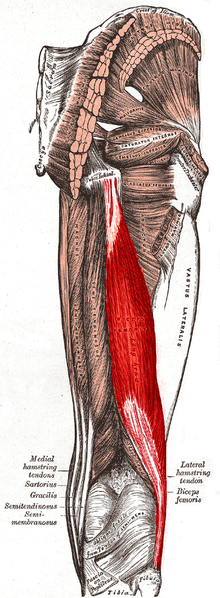 Ο δικέφαλος μηριαίος έχει 2 εκφυτικές κεφαλές την μακρά και την βραχεία οι οποίες συνενώνονται και καταφύονται στην κεφαλή της περόνης: 
Η μακρά κεφαλή εκφύεται από το ισχιακό κύρτωμα, μαζί με την έκφυση του ημιτενοντώδη και του ημιϋμενώδη.
Η βραχεία κεφαλή, που δρα μόνο στο γόνατο, εκφύεται από το μέσο τριτημόριο της τραχείας γραμμής και το έξω μεσομύϊο διάφραγμα.
“Biceps femoris muscle long head”, από Mikael Häggström διαθέσιμο ως κοινό κτήμα
52
Εκτείνοντες μύες 4/6
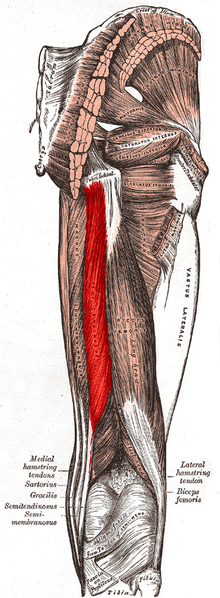 Ο ημιτενοντώδης μαζί με τον ραπτικό και τον ισχνό προσαγωγό σχηματίζουν τον χήνειο πόδα.
“Semitendinosus muscle”, από Mikael Häggström διαθέσιμο ως κοινό κτήμα
53
Εκτείνοντες μύες 5/6
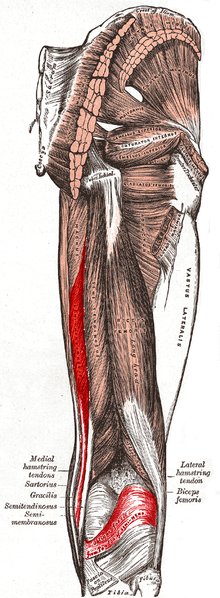 Ο καταφυτικός τένοντας του ημιϋμενώδη χωρίζεται σε 3 τενόντιες δεσμίδες: 
Την εγκάρσια, που καταφύεται στον έσω κνημιαίο κόνδυλο.
Την κάθετη, που καταφύεται στην περιτονία του ιγνυακού μυός.
Την λοξή, που καταφύεται στο οπίσθιο τοίχωμα του αρθρικού θυλάκου και αποτελεί τον λοξό ιγνυακό σύνδεσμο.
“Semimembranosus muscle”, από Mikael Häggström διαθέσιμο ως κοινό κτήμα
54
Εκτείνοντες μύες 6/6
Οι εκτείνοντες μύες εκτός από την έκταση έχουν και δευτερεύουσες ενέργειες ανάλογα με την θέση τους
Σε σχέση με τον προσθιοπίσθιο άξονα ΥΥ΄ απαγωγής – προσαγωγής:
όσοι μύες βρίσκονται πάνω από αυτόν τον άξονα (άνω ίνες του μεγάλου γλουτιαίου [1΄], οπίσθιες ίνες του μέσου [2] και μικρού [3] γλουτιαίου) εκτείνουν και απάγουν το ισχίο.
όσοι βρίσκονται κάτω από τον άξονα (οι ισχιοκνημιαίοι, οι κάτω ίνες του μεγάλου γλουτιαίου και όσοι προσαγωγοί βρίσκονται πίσω από το μετωπιαίο επίπεδο) εκτείνουν και προσάγουν το ισχίο.
Ο μεγάλος γλουτιαίος, οι οπίσθιες ίνες του μέσου και μικρού γλουτιαίου και η μακρά κεφαλή του δικέφαλου μηριαίου στρέφουν το ισχίο προς τα έξω.
Ο ημιτενοντώδης και ο ημιϋμενώδης στρέφουν το ισχίο προς τα έσω.
©Kapandji, IA.: Η Λειτουργική Ανατομική των Αρθρώσεων, Τόμοι 1,2,3. Αθήνα: Ιατρικές Εκδόσεις Π.Χ. Πασχαλίδης, 2001
55
Ενεργοποίηση μεγάλου γλουτιαίου
Οι ηλεκτρομυογραφικές μελέτες έδειξαν ότι:
Ο μυς ενεργοποιείται στις αναφερθείσες κινήσεις μόνο όταν προβάλλεται μέτρια ή μεγάλη αντίσταση.
Αν και στην φυσιολογική και γρήγορη βάδιση παρουσιάζει ξεσπάσματα δραστηριοποίησης για σύντομες χρονικές περιόδους, θεωρείται ότι λειτουργεί ως σταθεροποιός.
Δραστηριοποιείται:
Στο ανέβασμα σκάλας.
Κατά την βάδιση σε επικλινές επίπεδο.
Στην έκταση του ισχίου με αντίσταση.
Στην απαγωγή με αντίσταση (ιδιαίτερα με το ισχίο σε έξω στροφή).
Στην προσαγωγή με αντίσταση από θέση απαγωγής.
Σε δρόμους ταχύτητας κατά την φάση στήριξης.
Κατά την ανύψωση βάρους που απαιτείται ταυτόχρονη έκταση ισχίων και γονάτων (κατά την μέση θέση έως τις τελευταίες 15% – 20% της κίνησης).
56
Απαγωγοί μύες 1/5
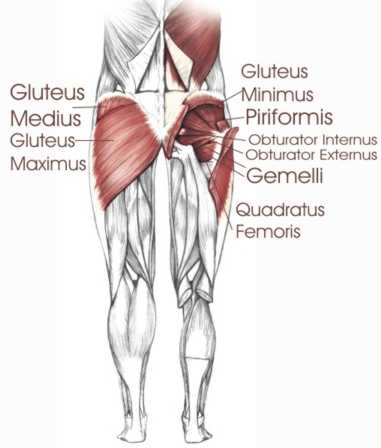 Κύριοι:
Μέσος γλουτιαίος.
Μικρός γλουτιαίος.
ΤΠΠ.
Δευτερεύοντες:
Μεγάλος γλουτιαίος (;).
Απιοειδής.
Ραπτικός.
stretching-exercises-guide.com
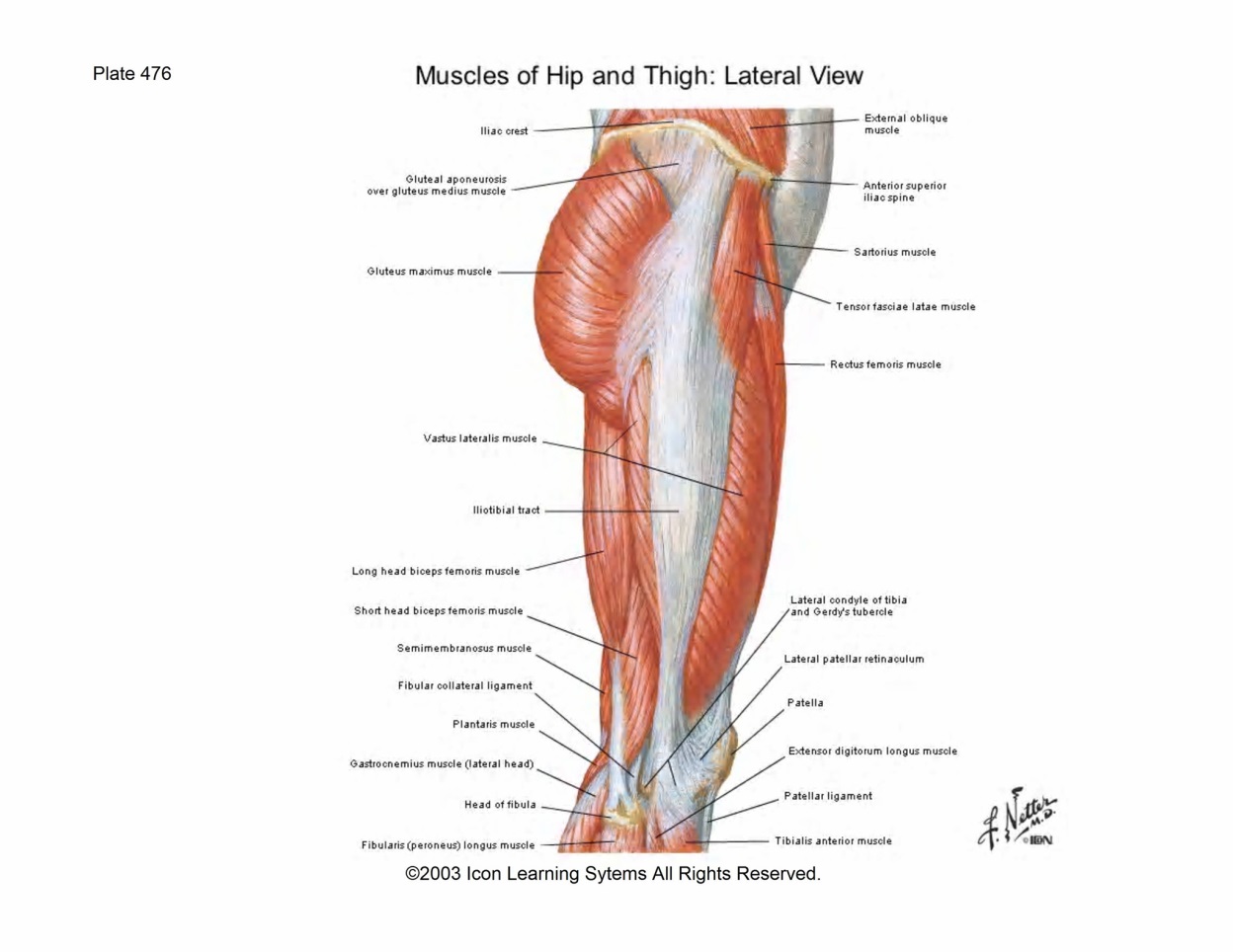 57
scientia.wikispaces.com
Απαγωγοί μύες 2/5
Μέσος γλουτιαίος με εγκάρσια διατομή 40 cm², συστέλλεται κατά 11 cm και προκαλεί δύναμη ίση με 16 kg.
Ο μοχλοβραχίονάς του ΟΤ είναι σχεδόν κάθετος στον άξονα της κεφαλής του μηριαίου γι’ αυτό είναι πολύ αποτελεσματικός μυς.
Σταθεροποιεί την λεκάνη στο μετωπιαίο επίπεδο μαζί με τον μικρό γλουτιαίο και τον ΤΠΠ.
Εκφύεται από την γλουτιαία επιφάνεια της πτέρυγας του λαγονίου μεταξύ της πρόσθιας και οπίσθιας γλουτιαίας γραμμής, από την λαγόνια ακρολοφία και από την περιτονία της.
Καταφύεται στον μεγάλο τροχαντήρα.
©Kapandji, IA.: Η Λειτουργική Ανατομική των Αρθρώσεων, Τόμοι 1,2,3. Αθήνα: Ιατρικές Εκδόσεις Π.Χ. Πασχαλίδης, 2001
58
Απαγωγοί μύες 3/5
Μικρός γλουτιαίος εκφύεται από την γλουτιαία επιφάνεια της πτέρυγας του λαγονίου μεταξύ της πρόσθιας και κάτω γλουτιαίας γραμμής και καταφύεται στον μεγάλο τροχαντήρα
Έχει εγκάρσια διατομή 15 cm², συστέλλεται κατά 9 cm και προκαλεί δύναμη ίση με 5 kg (1/3 του μέσου γλουτιαίου)
Ο μεγάλος γλουτιαίος απάγει το ισχίο μόνο με την άνω μοίρα του
59
Απαγωγοί μύες 4/5
Ο ΤΠΠ είναι ένας ισχυρός απαγωγός στην όρθια στάση έχει την ½ ισχύ του μέσου γλουτιαίου, αλλά έχει μεγαλύτερο μοχλοβραχίονα δύναμης.
Εκφύεται από την πρόσθια άνω λαγόνια άκανθα, φέρεται στην λαγονοκνημιαία ταινία η οποία καταφύεται στον έξω κνημιαίο κόνδυλο.
Ο απιοειδής: εκτείνει, απάγει και στρέφει προς τα έξω το ισχίο.
60
Απαγωγοί μύες 5/5
Ανάλογα με τις δευτερεύουσες ενέργειές τους της κάμψης – έκτασης, απαγωγής προσαγωγής, οι μύες αυτοί χωρίζονται σε δύο κατηγορίες.
Η πρώτη κατηγορία περιλαμβάνει όλους τους μύες που βρίσκονται μπροστά από το μετωπιαίο επίπεδο και προκαλούν απαγωγή – κάμψη – έσω στροφή.
Η δεύτερη κατηγορία περιλαμβάνει τους μύες που βρίσκονται πίσω από το μετωπιαίο επίπεδο και προκαλούν απαγωγή – έκταση – έξω στροφή.
61
Απαγωγοί μύες – ‘Δελτοειδής του ισχίου’
Καλύπτει την έξω επιφάνεια του ισχίου, έχει τριγωνική μορφή και μοιάζει με τον δελτοειδή μυ του ώμου.
Αποτελείται από τον ΤΠΠ και από την άνω μοίρα του μεγάλου γλουτιαίου οι οποίοι προσφύονται στην λαγονοκνημιαία ταινία που καταφύεται στο έξω κνημιαίο κόνδυλο.
Μεταξύ του ΤΠΠ και του μεγάλου γλουτιαίου κείται η περιτονία που καλύπτει τον μέσο γλουτιαίο.
Φυσιολογικά οι δύο μύες μπορούν να συσταλούν ξεχωριστά, όμως, όταν συστέλλονται ταυτόχρονα προκαλούν απαγωγή του ισχίου.
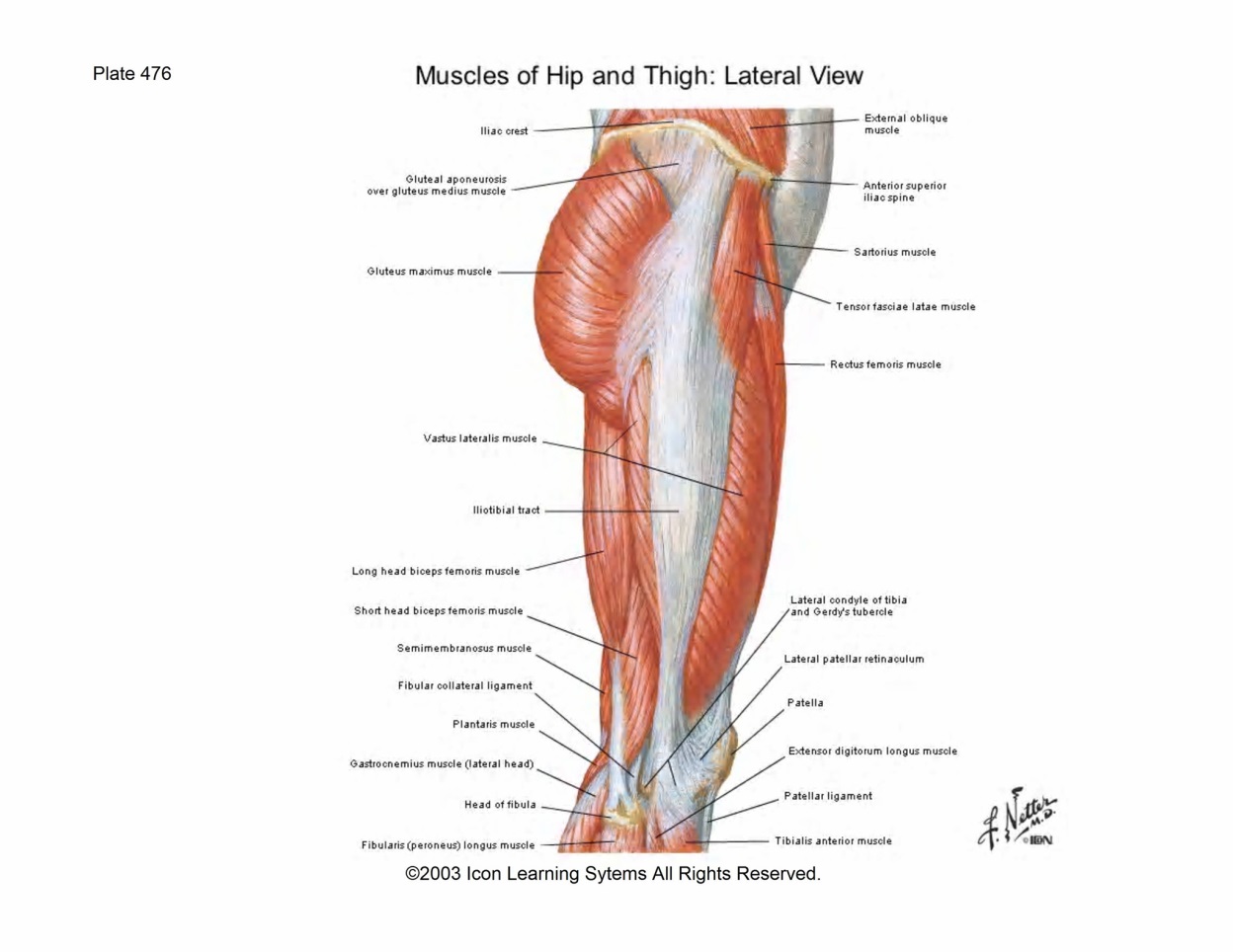 scientia.wikispaces.com
62
Έλεγχος σταθερότητας λεκάνης στο μετωπιαίο επίπεδο
Εκτός από την εγκάρσια σταθερότητα, οι απαγωγοί του ισχίου ελέγχουν και την σταθερότητα του ισχίου στο μετωπιαίο επίπεδο.
Κατά την φάση στήριξης του κύκλου της βάδισης, οι απαγωγοί μύες προκαλούν ροπές έτσι ώστε να σταθεροποιήσουν την λεκάνη πάνω στο σχετικά σταθερό μηριαίο.
Χωρίς αυτήν την ροπή η λεκάνη θα έπεφτε προς την πλευρά του αιωρούμενου ποδιού.
Η συμπιεστική δύναμη που προκαλείται μεταξύ κεφαλής του μηριαίου και της κοτύλης, κατά μεγάλο μέρος, προέρχεται από την δύναμη των απαγωγών μυών.
63
Συμπιεστική δύναμη ισχίου
© Donald A. Neumann, “Kinesiology of the Musculoskeletal System: Foundations for Rehabilitation”, Mosby/Elsevier, 2010
64
Διαδοχική ενεργοποίηση απαγωγών στο οβελιαίο επίπεδο
Καθώς αυξάνεται η κάμψη του κορμού ενεργοποιούνται διαδοχικά όλοι οι απαγωγοί μύες.
161 = ΤΠΠ
162 = μικρός γλουτιαίος
163 = μέσος γλουτιαίος
164 = μεγάλος γλουτιαίος, απιοειδής
165 = + έσω θυροειδής
166 = + τετράγωνος μηριαίος
Όσο περισσότεροι μύες ενεργοποιούνται κατά την μονοποδική στήριξη (απαγωγοί και εκτείνοντες), τόσο αυξάνεται η συμπιεστική δύναμη στο ισχίο που μπορεί να φτάσει στις 10 φορές το βάρος του σώματος.
©Kapandji, IA.: Η Λειτουργική Ανατομική των Αρθρώσεων, Τόμοι 1,2,3. Αθήνα: Ιατρικές Εκδόσεις Π.Χ. Πασχαλίδης, 2001
65
Έξω στροφείς ισχίου
Κύριοι:
Μεγάλος γλουτιαίος.
Οι 5 από τους 6 έξω στροφείς του ισχίου.
Δευτερεύοντες:
Οπίσθιες ίνες μέσου και μικρού γλουτιαίου.
Έξω θυροειδής (διότι στην ανατομική θέση η γραμμή έλξης του περνά λίγα χιλιοστά πίσω από τον κατακόρυφο άξονα του ισχίου).
Ραπτικός.
Μακρά κεφαλή δικεφάλου μηριαίου.
© Donald A. Neumann, “Kinesiology of the Musculoskeletal System: Foundations for Rehabilitation”, Mosby/Elsevier, 2010
66
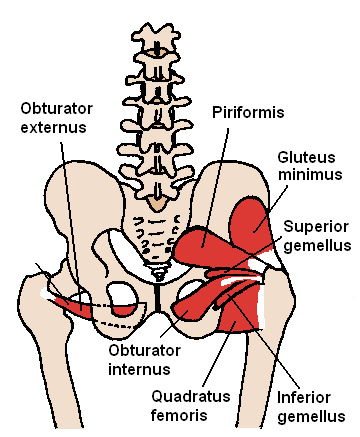 Έξω στροφείς του ισχίου
Η γραμμή έλξης των 6 μικρών έξω στροφέων του ισχίου (απιοειδής, έσω/έξω θυροειδής, άνω/κάτω δίδυμοι, τετράγωνος μηριαίος) προσανατολίζεται κυρίως στο εγκάρσιο επίπεδο με αποτέλεσμα οι μύες αυτοί να είναι ιδανικοί για παραγωγή ροπών έξω στροφής.
Οι μύες αυτοί σταθεροποιούν την άρθρωση του ισχίου (κάτι ανάλογο με το πέταλο των στροφέων της γληνοβραχιονίου άρθρωσης).
“Posterior Hip Muscles 1”, από Bethohara~commonswiki διαθέσιμο με άδεια CC BY-SA 3.0
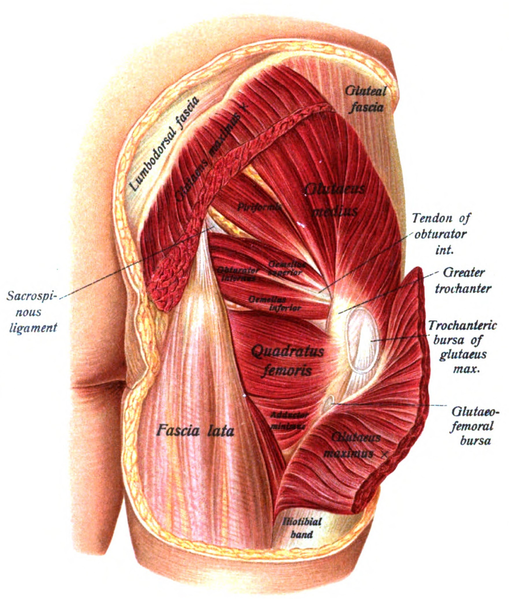 “Sobo 1909 295”, από CFCF διαθέσιμο ως κοινό κτήμα
67
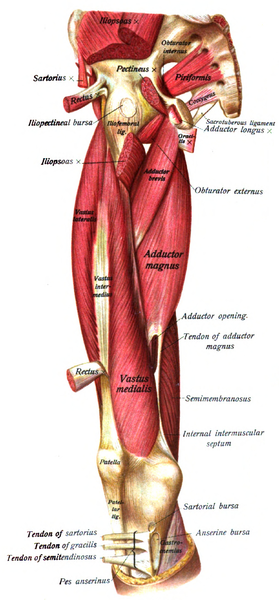 Απιοειδής μυς
Απιοειδής: εκφύεται από την πρόσθια επιφάνεια του ιερού και καταφύεται στην κορυφή του μεγάλου τροχαντήρα.
Το ισχιακό νεύρο συνήθως εξέρχεται από την λεκάνη κάτω από τον απιοειδή.
Όμως, το νεύρο μπορεί να περνά μέσα από την γαστέρα του μυός και σε περιπτώσεις βράχυνσης του μυός μπορεί το νεύρο να συμπιεστεί (σύνδρομο απιοειδούς).
“Sobo 1909 298”, από CFCF διαθέσιμο ως κοινό κτήμα
68
Έσω θυροειδής μυς
Έσω θυροειδής: εκφύεται γύρω από το θυροειδές τρήμα και τον θυροειδή υμένα, διέρχεται από το έλασσον ισχιακό τρήμα και καταφύεται στον τροχαντήριο βόθρο.
Κατά την πορεία του εκτρέπεται κατά 130ο από την ισχιακή εντομή που επαλείφεται με υαλοειδή χόνδρο.
Με σταθερό το ισχίο, η έντονη συστολή του μυός στρέφει την λεκάνη και τον υπερκείμενο κορμό σε αντίθετη κατεύθυνση.
69
Δίδυμοι και τετράγωνος μηριαίος μύες
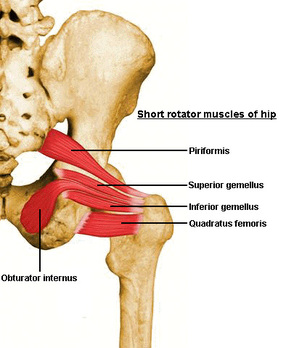 Ο έσω θυροειδείς συνοδεύεται από τον άνω και κάτω δίδυμο που εκφύονται αντίστοιχα από τα χείλη της ελάσσονος ισχιακής εντομής και καταφύονται στον μεγάλο τροχαντήρα μαζί με τον έσω θυροειδή.
Τετράγωνος μηριαίος  εκφύεται από το ισχιακό κύρτωμα και καταφύεται στην οπίσθια μεσοτροχαντήρια γραμμή.
oregonexercisetherapy.com
70
Έξω θυροειδής μυς
Ο έξω θυροειδής εκφύεται από την έξω επιφάνεια του έσω χείλους του θυροειδούς τρήματος και τον θυροειδή υμένα και καταφύεται στο τροχαντήριο βόθρο.
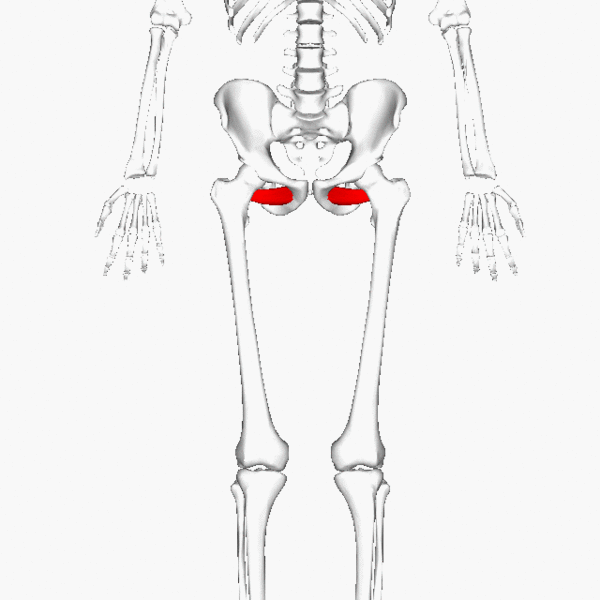 “Psoas major muscle - animation05”, από CFCF διαθέσιμο με άδεια CC BY-SA 2.1 JP
71
Μέγιστες ροπές μυών του ισχίου
Οι μεγαλύτερες ροπές προκαλούνται στο οβελιαίο επίπεδο με τις εκτατικές να είναι ελαφρώς μεγαλύτερες από τις καμπτικές.
Αυτό είναι λογικό διότι οι εκτείνοντες μύες θα πρέπει να σηκώνουν και να προωθούν το σώμα εναντίον της βαρύτητας, ενώ οι καμπτήρες θα πρέπει να επιταχύνουν το κάτω άκρο κατά το τρέξιμο και να ελέγχουν την λεκάνη και τον κορμό πάνω στο σταθερό μηριαίο.
Τις μικρότερες ροπές προκαλούν οι στροφείς μύες, αυτό απεικονίζει το γεγονός ότι στην όρθια θέση οι στροφείς μύες δεν λειτουργούν εναντίον της βαρύτητας.
72
Βάδιση με μπαστούνι
© Donald A. Neumann, “Kinesiology of the Musculoskeletal System: Foundations for Rehabilitation”, Mosby/Elsevier, 2010
73
Βάδιση με βάρος στο αντίθετο χέρι
© Donald A. Neumann, “Kinesiology of the Musculoskeletal System: Foundations for Rehabilitation”, Mosby/Elsevier, 2010
74
Τέλος Ενότητας
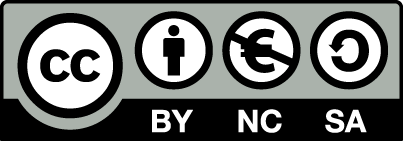 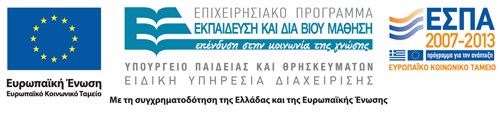 Σημειώματα
Σημείωμα Αναφοράς
Copyright Τεχνολογικό Εκπαιδευτικό Ίδρυμα Αθήνας, Παλίνα Καρακασίδου 2014. Παλίνα Καρακασίδου. «Κινησιολογία ΙI (Θ). Ενότητα 7: Άρθρωση του ισχίου». Έκδοση: 1.0. Αθήνα 2014. Διαθέσιμο από τη δικτυακή διεύθυνση: ocp.teiath.gr.
Σημείωμα Αδειοδότησης
Το παρόν υλικό διατίθεται με τους όρους της άδειας χρήσης Creative Commons Αναφορά, Μη Εμπορική Χρήση Παρόμοια Διανομή 4.0 [1] ή μεταγενέστερη, Διεθνής Έκδοση.   Εξαιρούνται τα αυτοτελή έργα τρίτων π.χ. φωτογραφίες, διαγράμματα κ.λ.π., τα οποία εμπεριέχονται σε αυτό. Οι όροι χρήσης των έργων τρίτων επεξηγούνται στη διαφάνεια  «Επεξήγηση όρων χρήσης έργων τρίτων». 
Τα έργα για τα οποία έχει ζητηθεί άδεια  αναφέρονται στο «Σημείωμα  Χρήσης Έργων Τρίτων».
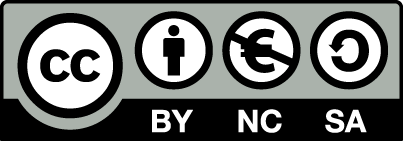 [1] http://creativecommons.org/licenses/by-nc-sa/4.0/ 
Ως Μη Εμπορική ορίζεται η χρήση:
που δεν περιλαμβάνει άμεσο ή έμμεσο οικονομικό όφελος από την χρήση του έργου, για το διανομέα του έργου και αδειοδόχο
που δεν περιλαμβάνει οικονομική συναλλαγή ως προϋπόθεση για τη χρήση ή πρόσβαση στο έργο
που δεν προσπορίζει στο διανομέα του έργου και αδειοδόχο έμμεσο οικονομικό όφελος (π.χ. διαφημίσεις) από την προβολή του έργου σε διαδικτυακό τόπο
Ο δικαιούχος μπορεί να παρέχει στον αδειοδόχο ξεχωριστή άδεια να χρησιμοποιεί το έργο για εμπορική χρήση, εφόσον αυτό του ζητηθεί.
Επεξήγηση όρων χρήσης έργων τρίτων
Δεν επιτρέπεται η επαναχρησιμοποίηση του έργου, παρά μόνο εάν ζητηθεί εκ νέου άδεια από το δημιουργό.
©
διαθέσιμο με άδεια CC-BY
Επιτρέπεται η επαναχρησιμοποίηση του έργου και η δημιουργία παραγώγων αυτού με απλή αναφορά του δημιουργού.
διαθέσιμο με άδεια CC-BY-SA
Επιτρέπεται η επαναχρησιμοποίηση του έργου με αναφορά του δημιουργού, και διάθεση του έργου ή του παράγωγου αυτού με την ίδια άδεια.
διαθέσιμο με άδεια CC-BY-ND
Επιτρέπεται η επαναχρησιμοποίηση του έργου με αναφορά του δημιουργού. 
Δεν επιτρέπεται η δημιουργία παραγώγων του έργου.
διαθέσιμο με άδεια CC-BY-NC
Επιτρέπεται η επαναχρησιμοποίηση του έργου με αναφορά του δημιουργού. 
Δεν επιτρέπεται η εμπορική χρήση του έργου.
Επιτρέπεται η επαναχρησιμοποίηση του έργου με αναφορά του δημιουργού
και διάθεση του έργου ή του παράγωγου αυτού με την ίδια άδεια.
Δεν επιτρέπεται η εμπορική χρήση του έργου.
διαθέσιμο με άδεια CC-BY-NC-SA
διαθέσιμο με άδεια CC-BY-NC-ND
Επιτρέπεται η επαναχρησιμοποίηση του έργου με αναφορά του δημιουργού.
Δεν επιτρέπεται η εμπορική χρήση του έργου και η δημιουργία παραγώγων του.
διαθέσιμο με άδεια 
CC0 Public Domain
Επιτρέπεται η επαναχρησιμοποίηση του έργου, η δημιουργία παραγώγων αυτού και η εμπορική του χρήση, χωρίς αναφορά του δημιουργού.
Επιτρέπεται η επαναχρησιμοποίηση του έργου, η δημιουργία παραγώγων αυτού και η εμπορική του χρήση, χωρίς αναφορά του δημιουργού.
διαθέσιμο ως κοινό κτήμα
χωρίς σήμανση
Συνήθως δεν επιτρέπεται η επαναχρησιμοποίηση του έργου.
Διατήρηση Σημειωμάτων
Οποιαδήποτε αναπαραγωγή ή διασκευή του υλικού θα πρέπει να συμπεριλαμβάνει:
το Σημείωμα Αναφοράς
το Σημείωμα Αδειοδότησης
τη δήλωση Διατήρησης Σημειωμάτων
το Σημείωμα Χρήσης Έργων Τρίτων (εφόσον υπάρχει)
μαζί με τους συνοδευόμενους υπερσυνδέσμους.
Σημείωμα Χρήσης Έργων Τρίτων
Το Έργο αυτό κάνει χρήση των ακόλουθων έργων:
Donald A. Neumann, “Kinesiology of the Musculoskeletal System: Foundations for Rehabilitation”, Mosby/Elsevier, 2010.
Kapandji, IA.: Η Λειτουργική Ανατομική των Αρθρώσεων, Τόμοι 1,2,3. Αθήνα: Ιατρικές Εκδόσεις Π.Χ. Πασχαλίδης, 2001.
Χρηματοδότηση
Το παρόν εκπαιδευτικό υλικό έχει αναπτυχθεί στo πλαίσιo του εκπαιδευτικού έργου του διδάσκοντα.
Το έργο «Ανοικτά Ακαδημαϊκά Μαθήματα στο ΤΕΙ Αθήνας» έχει χρηματοδοτήσει μόνο την αναδιαμόρφωση του εκπαιδευτικού υλικού. 
Το έργο υλοποιείται στο πλαίσιο του Επιχειρησιακού Προγράμματος «Εκπαίδευση και Δια Βίου Μάθηση» και συγχρηματοδοτείται από την Ευρωπαϊκή Ένωση (Ευρωπαϊκό Κοινωνικό Ταμείο) και από εθνικούς πόρους.
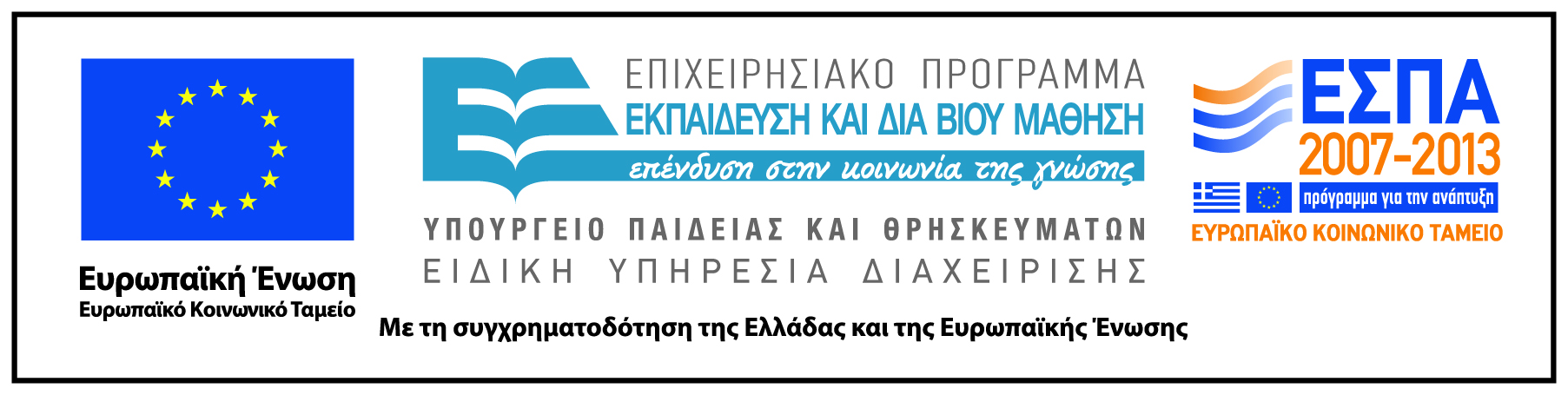